21st Century Skills
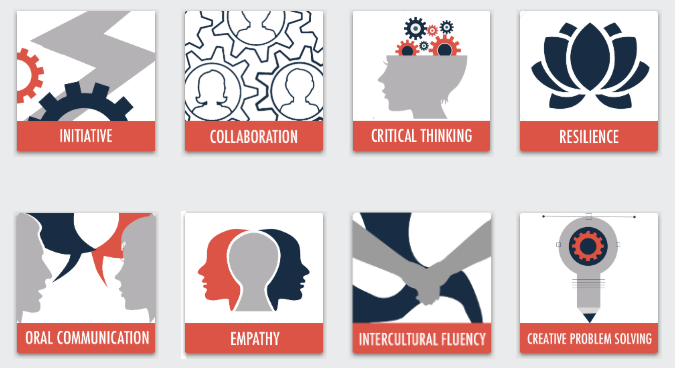 © 2020
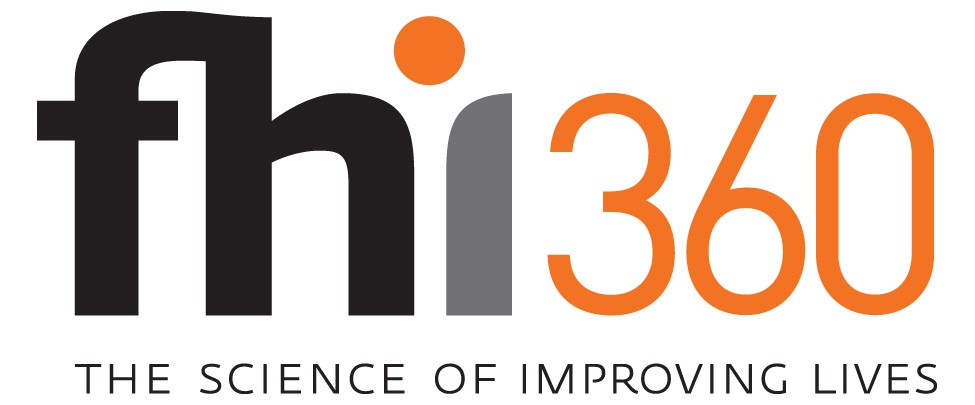 Critical thinking Model
Sub-Competency 1: Identify Patterns
	Analyzing Qualitative Data | Design Thinking | Pattern Recognition
Sub-Competency 2: Gather & Assess Relevant Information
	Detecting Bias | Supporting Arguments | Fake News
Sub-Competency 3: Question Assumptions
	Challenging Assumptions | Innovative Solutions | Invisibilia
Sub-Competency 4: Draw Conclusions
	Savvy Science | Evaluating Arguments | SPENT
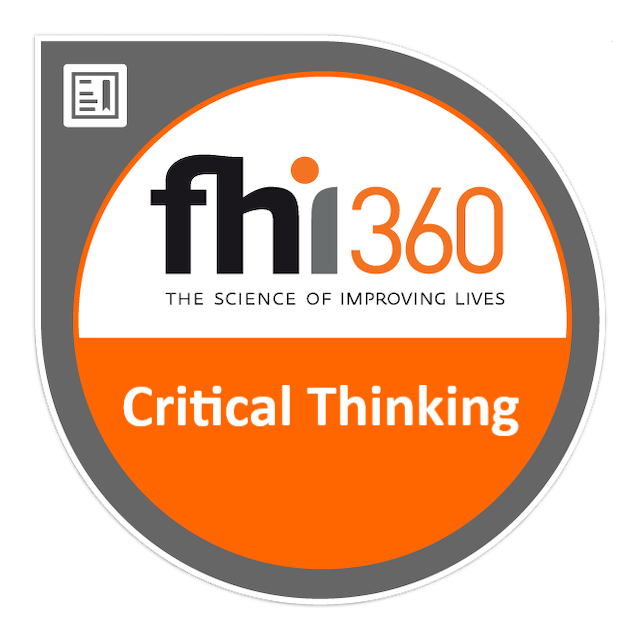 Savvy science
Sub-Competency 4: Draw Conclusions
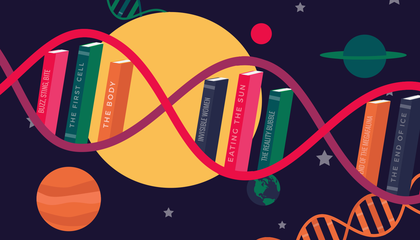 8 ways to become a savvy science reader
How to critically evaluate scientific evidence
8 ways to become a savvy science reader
Know the difference between a hypothesis and a theory.
Watch out for selection bias.
Don’t confuse correlation and causation.
Look for the gold standard: double-blind, placebo-controlled, randomized tests.
Understand significance. 
Be aware of conflicts of interest.
Know that peer review isn’t perfect. 
Realize that not all journals are good.
[Speaker Notes: Distribute the “8 Ways To Become A Savvy Science Reader” PDF article. 
Using the article, discuss the 8 techniques outlined. 

Source: Locke, Susannah (2015). 8 Ways To Be A More Savvy Science Reader: Your Guide On How To Evaluate Scientific Evidence. Retrieved from https://www.vox.com/science-and-health/2018/7/13/17569730/savvy-science-reader.]
Critically evaluating information
[Speaker Notes: https://youtu.be/GUpd2HJHUt8]
Evaluating arguments
Sub-Competency 4: Draw Conclusions
6 steps to evaluate an argument
[Speaker Notes: Source: The University of Auckland. How to Evaluate An Argument. Retrieved from https://www.futurelearn.com/courses/logical-and-critical-thinking/0/steps/9155]
6 steps to evaluate an argument
[Speaker Notes: Source: The University of Auckland. How to Evaluate An Argument. Retrieved from https://www.futurelearn.com/courses/logical-and-critical-thinking/0/steps/9155]
spent
Sub-Competency 4: Draw Conclusions
[Speaker Notes: Provide each participant with the following link http://playspent.org/html/
Have them play the game SPENT, reflecting on the critical thinking sub-competencies they learned in this series.]
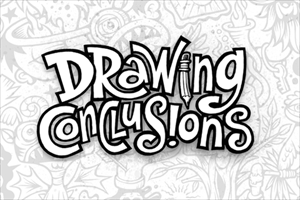 [Speaker Notes: Distribute the “Drawing Conclusions” PDF handout.
Have participants complete the activity.
This activity will assess competency of this unit. 

Source: Education Design Lab (2020). Proving Ground: Drawing Conclusions. Retrieved from https://ntyyvuebz51lkxul3puxw5nw-wpengine.netdna-ssl.com/wp-content/uploads/2018/04/Drawing-Conclusions.pdf.]
Thoughts & Reflections?